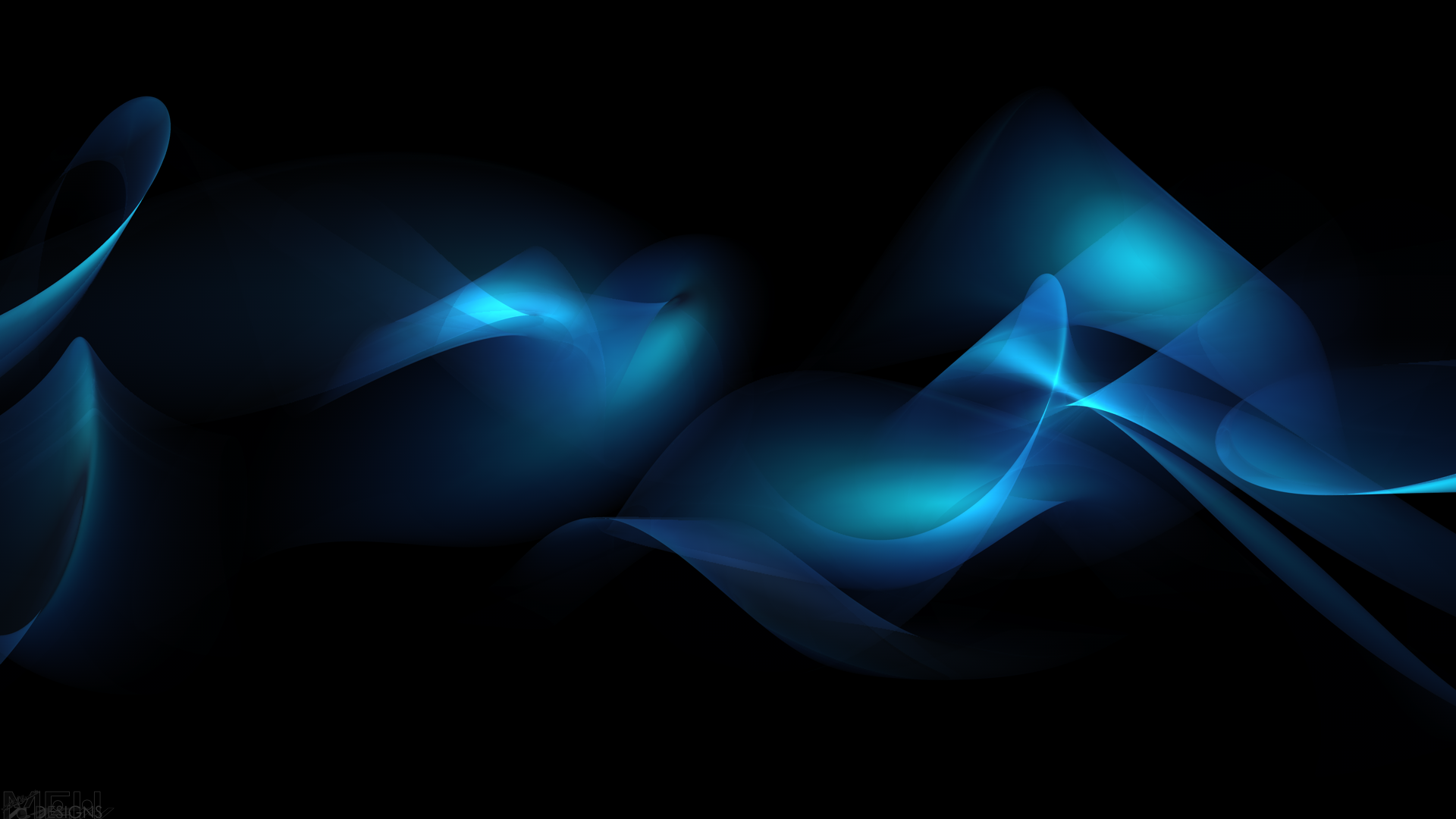 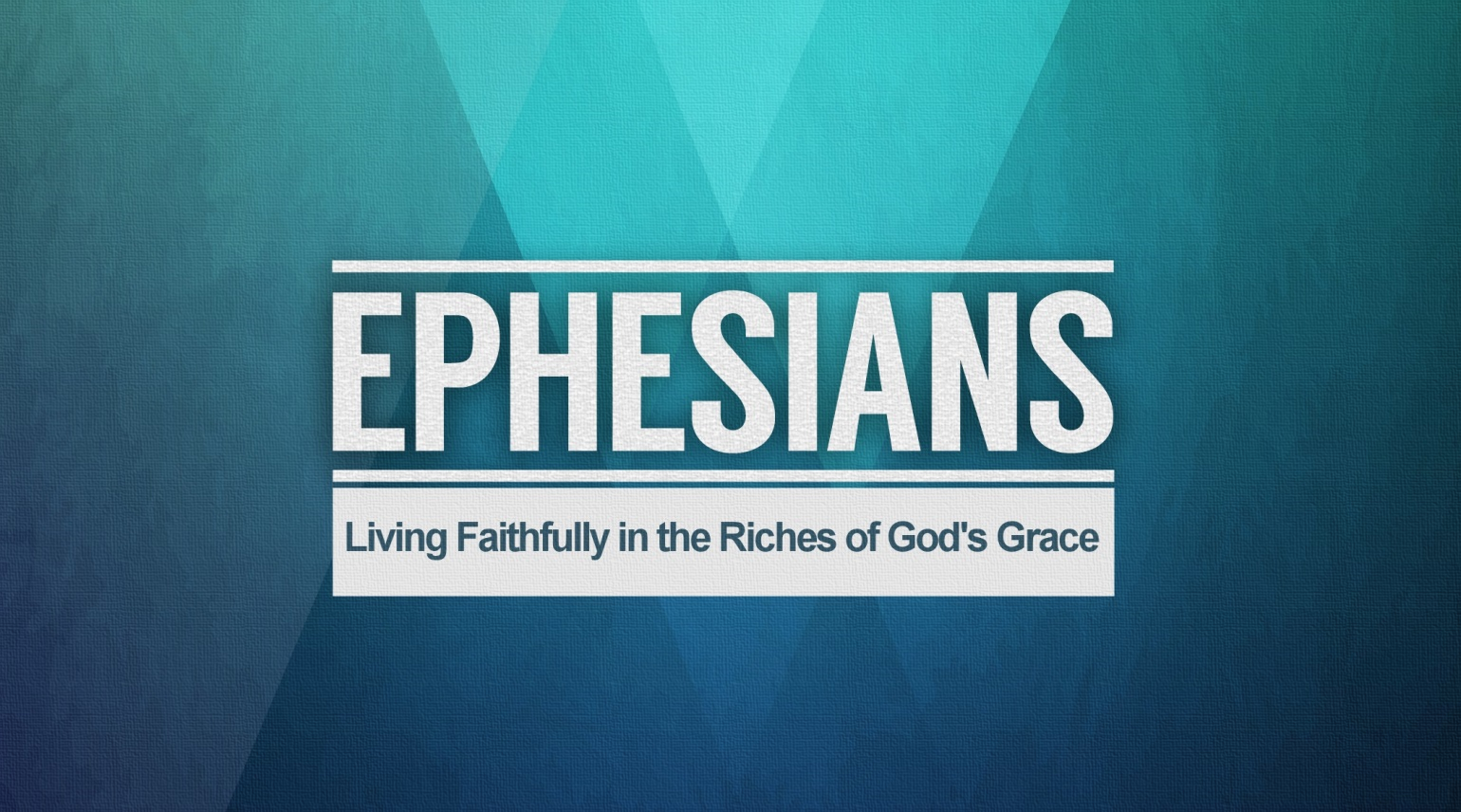 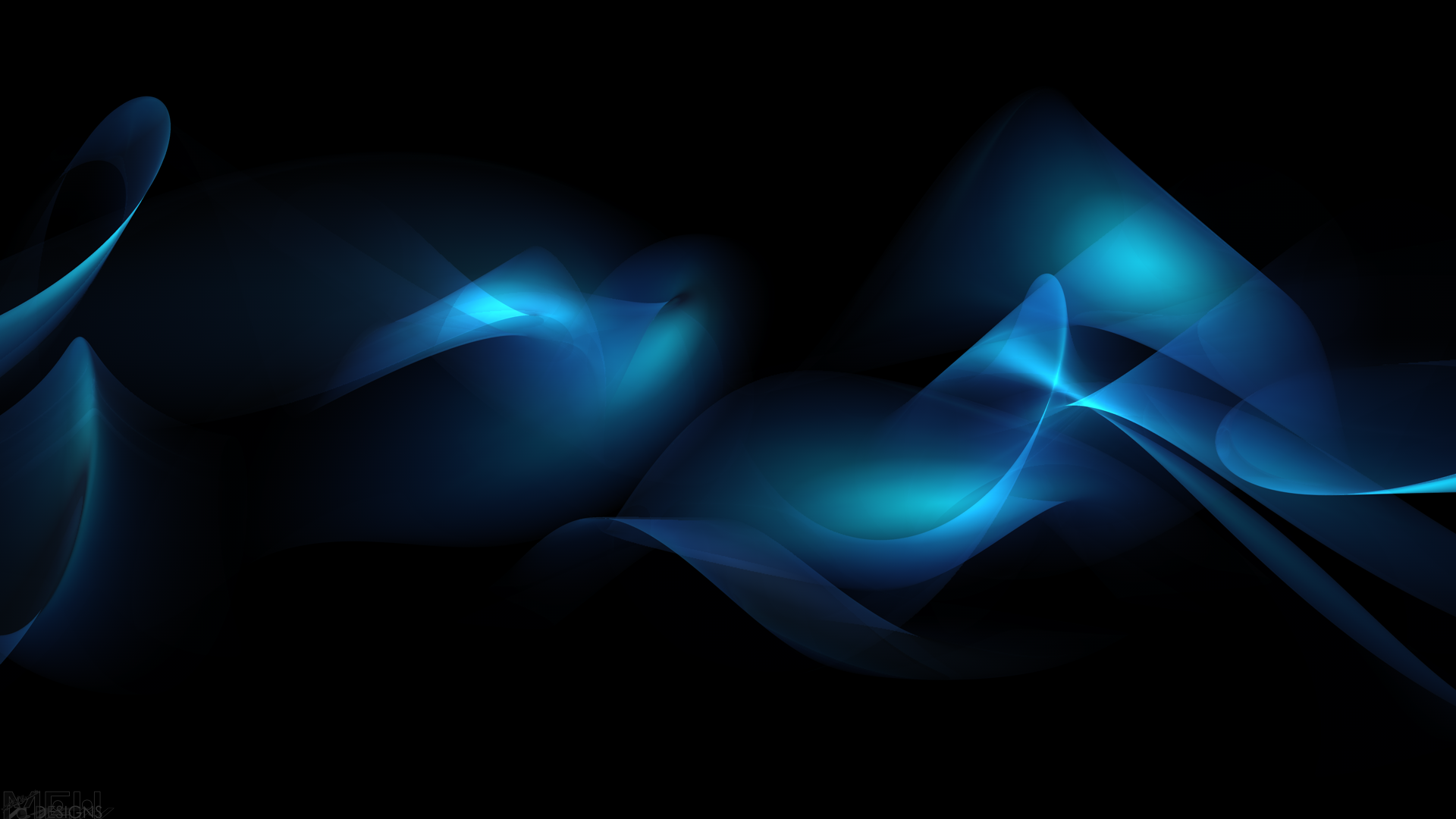 Ephesians 6:10-11
10 Finally, be strong in the Lord and in the strength of His might. 11 Put on the full armor of God, so that you will be able to stand firm against the schemes of the devil.
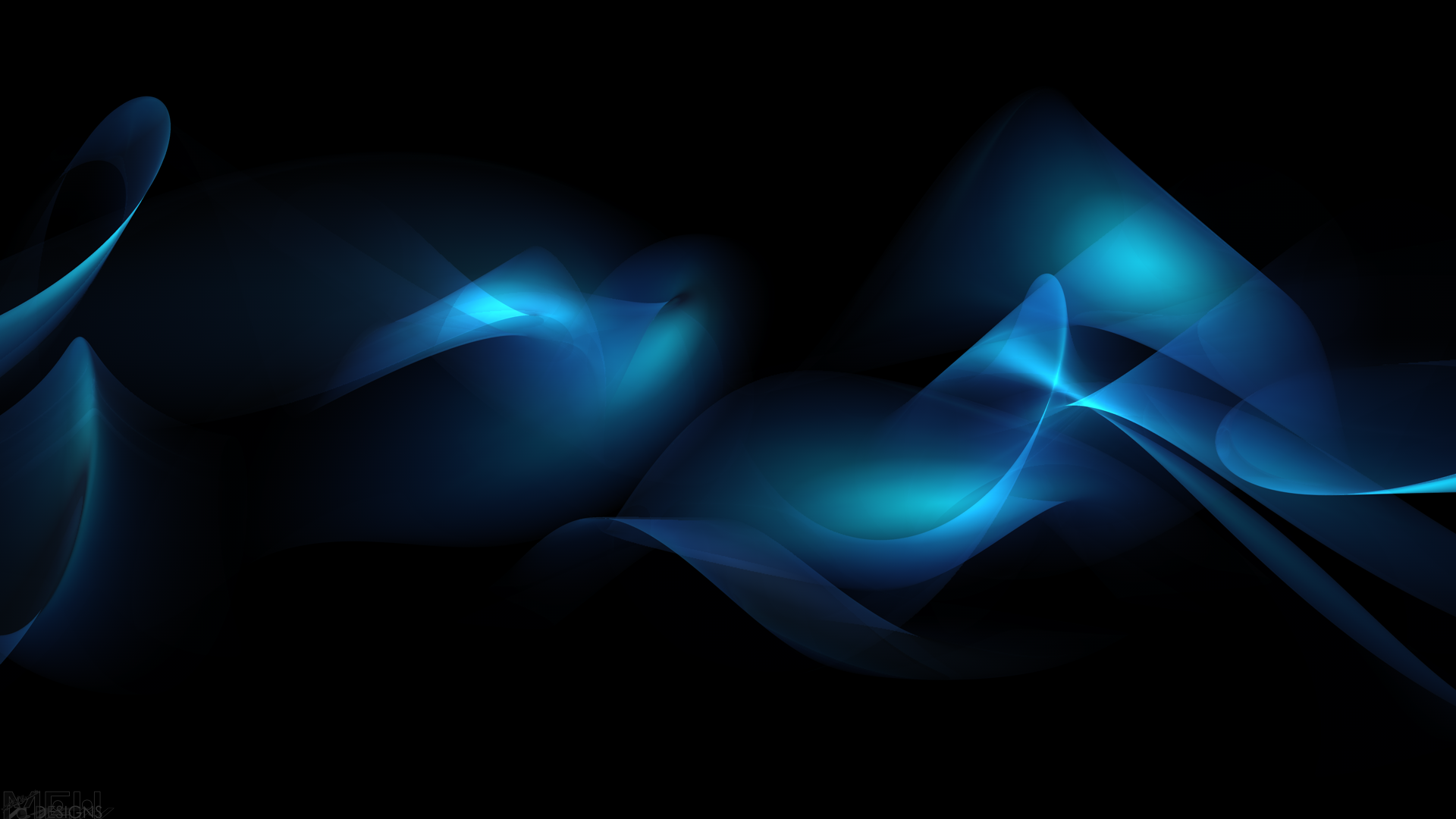 Ephesians 6:12-13
12 For our struggle is not against flesh and blood, but against the rulers, against the powers, against the world forces of this darkness, against the spiritual forces of wickedness in the heavenly places. 13 Therefore, take up the full armor of God, so that you will be able to resist in the evil day, and having done everything, to stand firm.
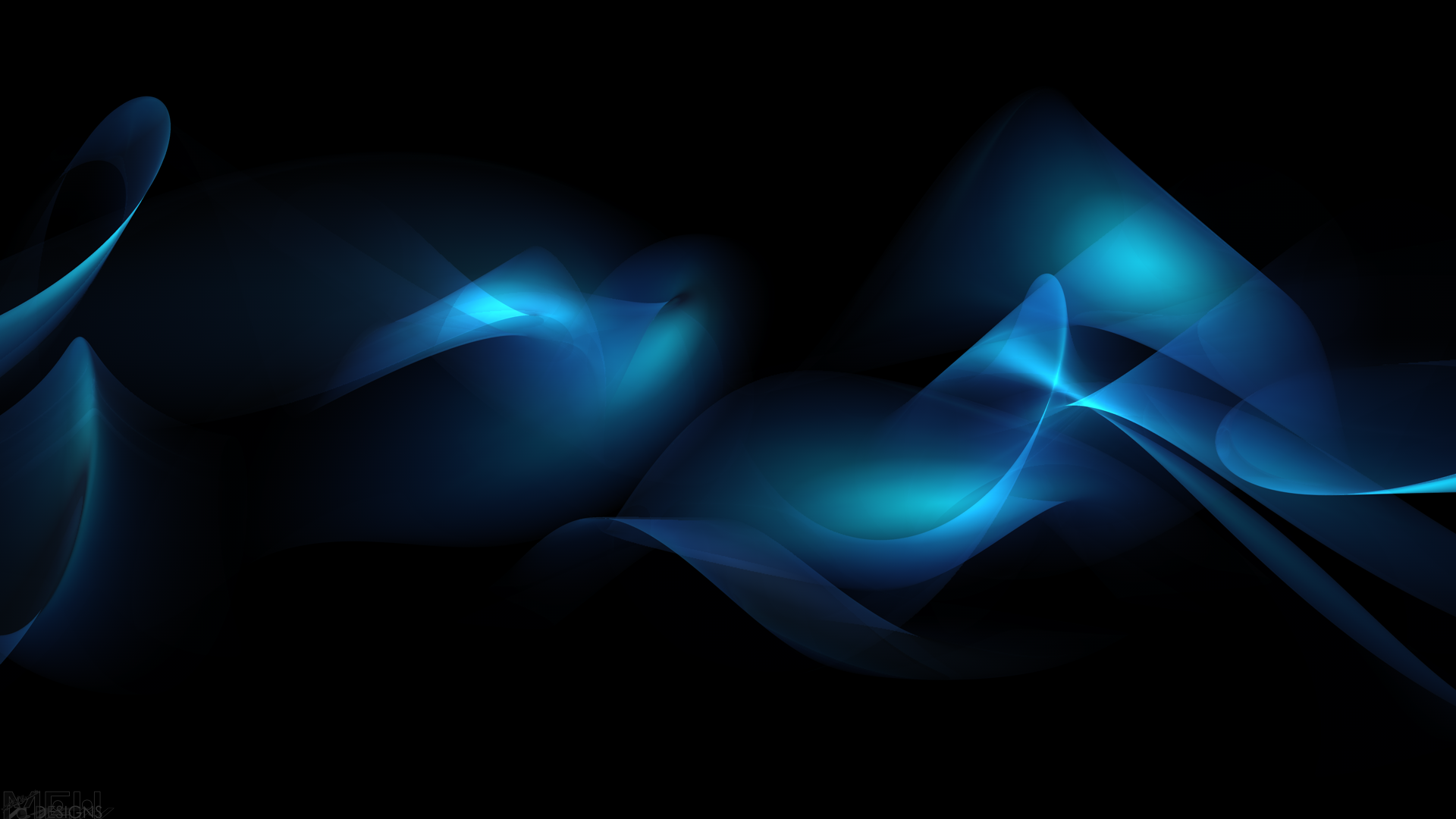 1 John 4:4
“You are from God, little children, and have overcome them; because greater is He who is in you than he who is in the world.”
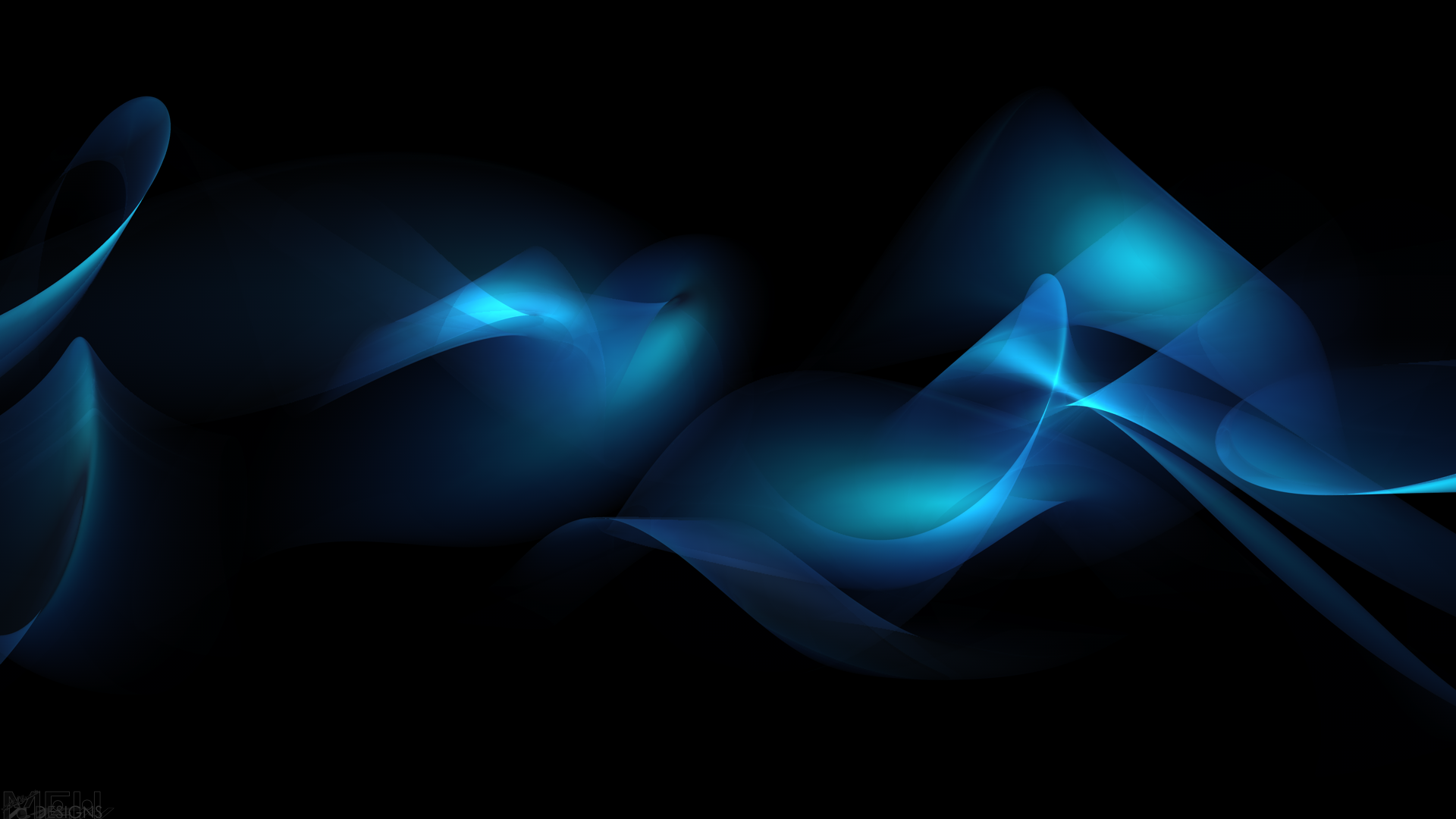 God’s 3-2-1 Battle Plan For Spiritual Warfare
3 precepts; 2 purposes; and 1 predicament.  
The three precepts (commands): “Be strong…” (v.10a); “Put on…” (v. 11a); and “take up…” (v.13a). 
The two purposes at the end of verses 11, 13; “so that you will be able to stand firm…” (v.11b); and “so that you will be able to resist in the evil day…” (v. 13b). 
The one predicament in verse 12, that “our struggle…is against the spiritual forces of wickedness in the heavenly places.”
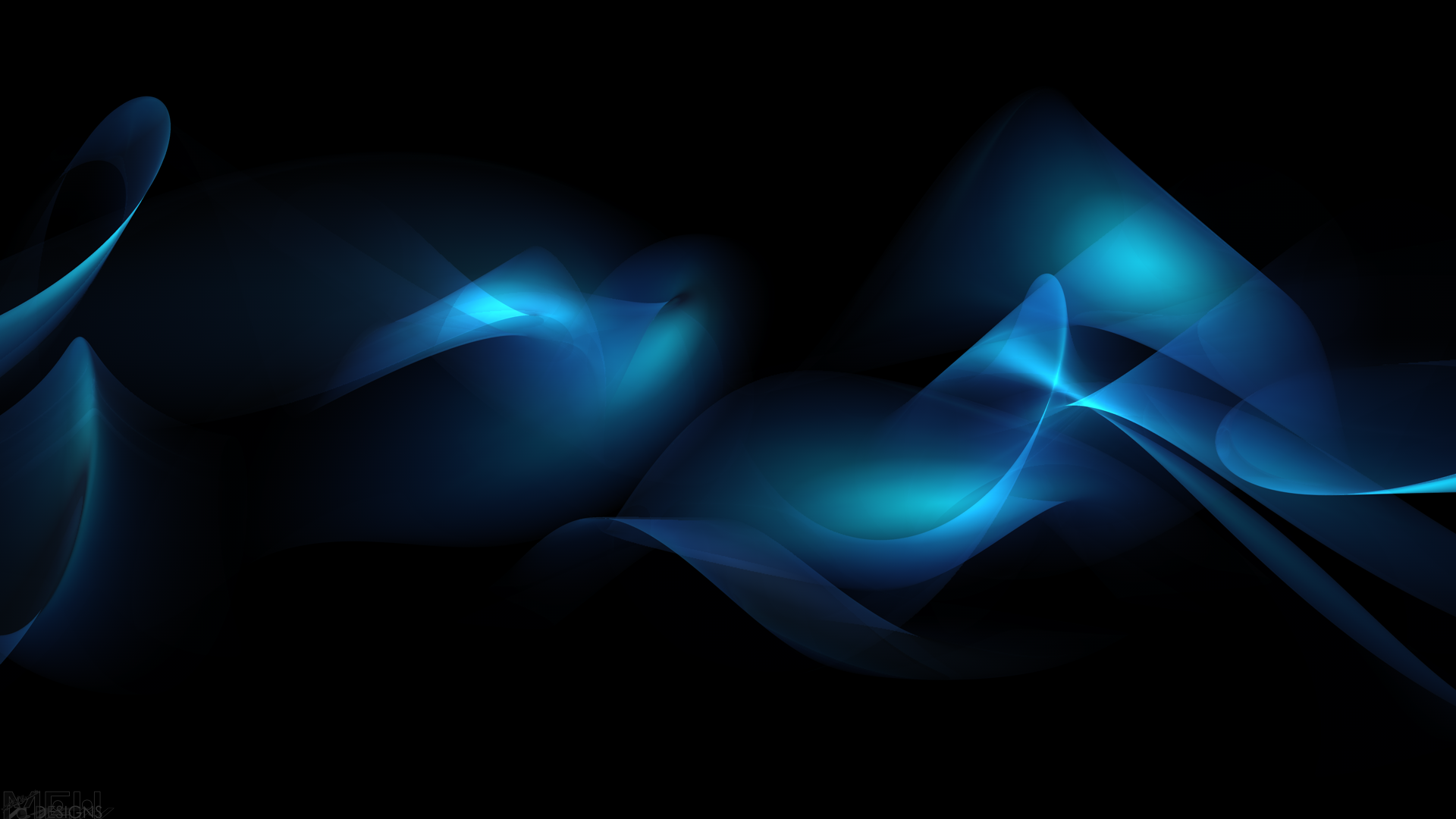 Big Idea of Ephesians 6:10
To be successful in spiritual warfare we must consider:
the summons,
the source, and 
the substance 
of the power necessary for battle.
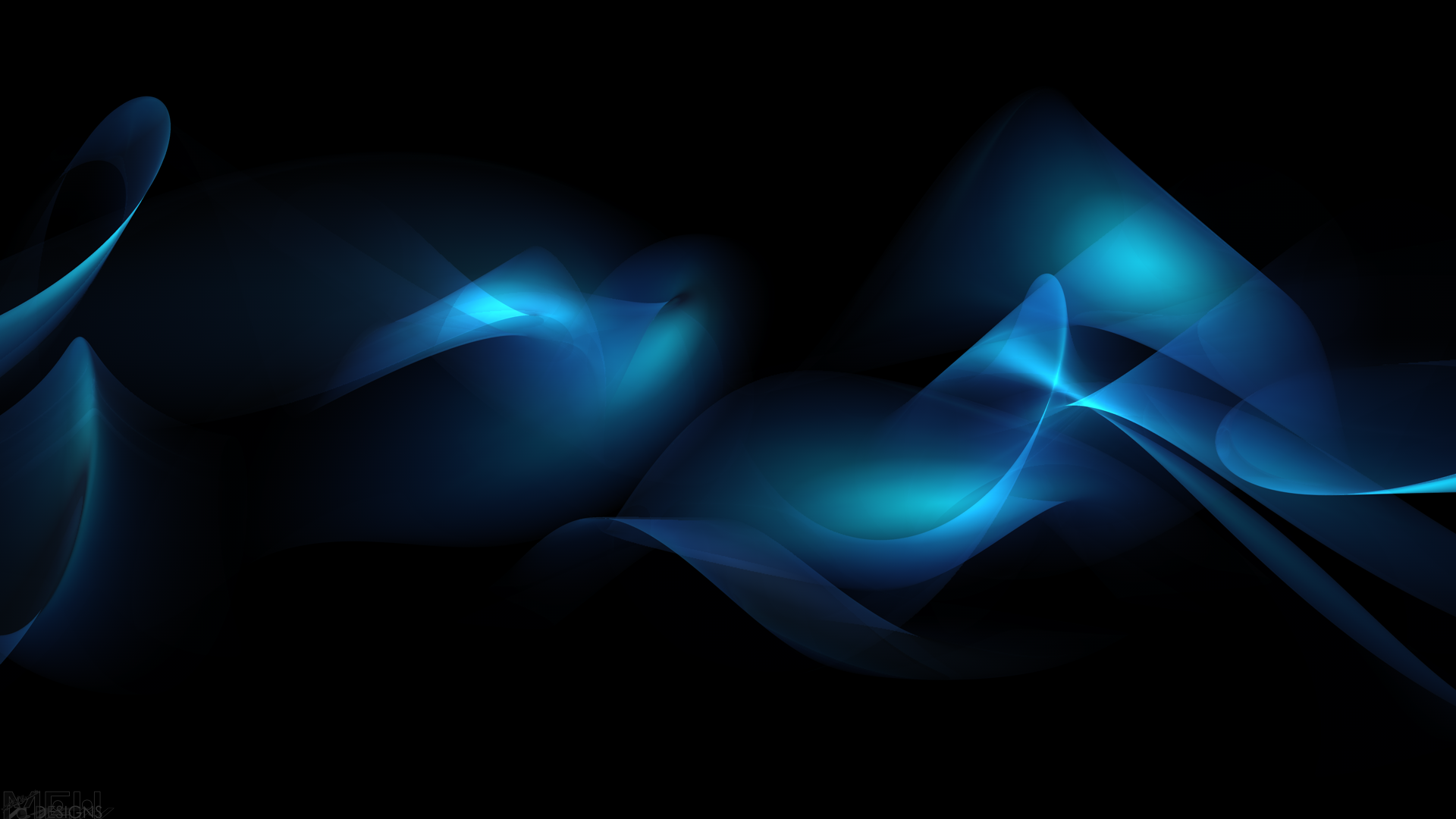 I.    The summons (6:10a)
“Be strong…”
“endunamoo” – to be strengthen in; to be empowered; to be made strong

A more literal translation: 
“Allow yourself to be constantly strengthened…”
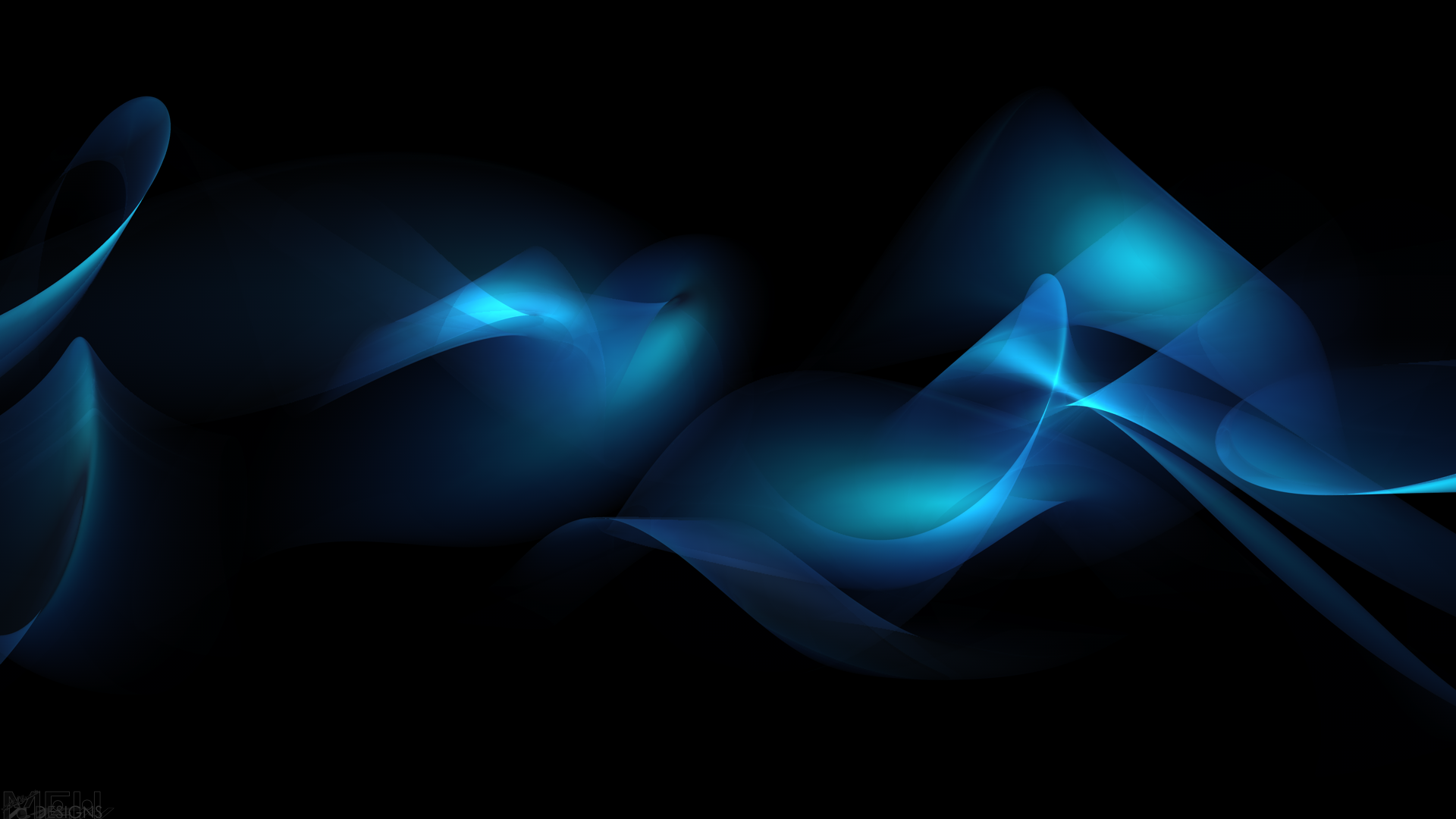 II.    The source (6:10b)
“Be strong in the Lord…”
This is to confess that you are weak and unable to engage in spiritual battle apart from the Lord’s help and provision.

A more literal translation:
“Be empowered and keep on being empowered in the Lord.”
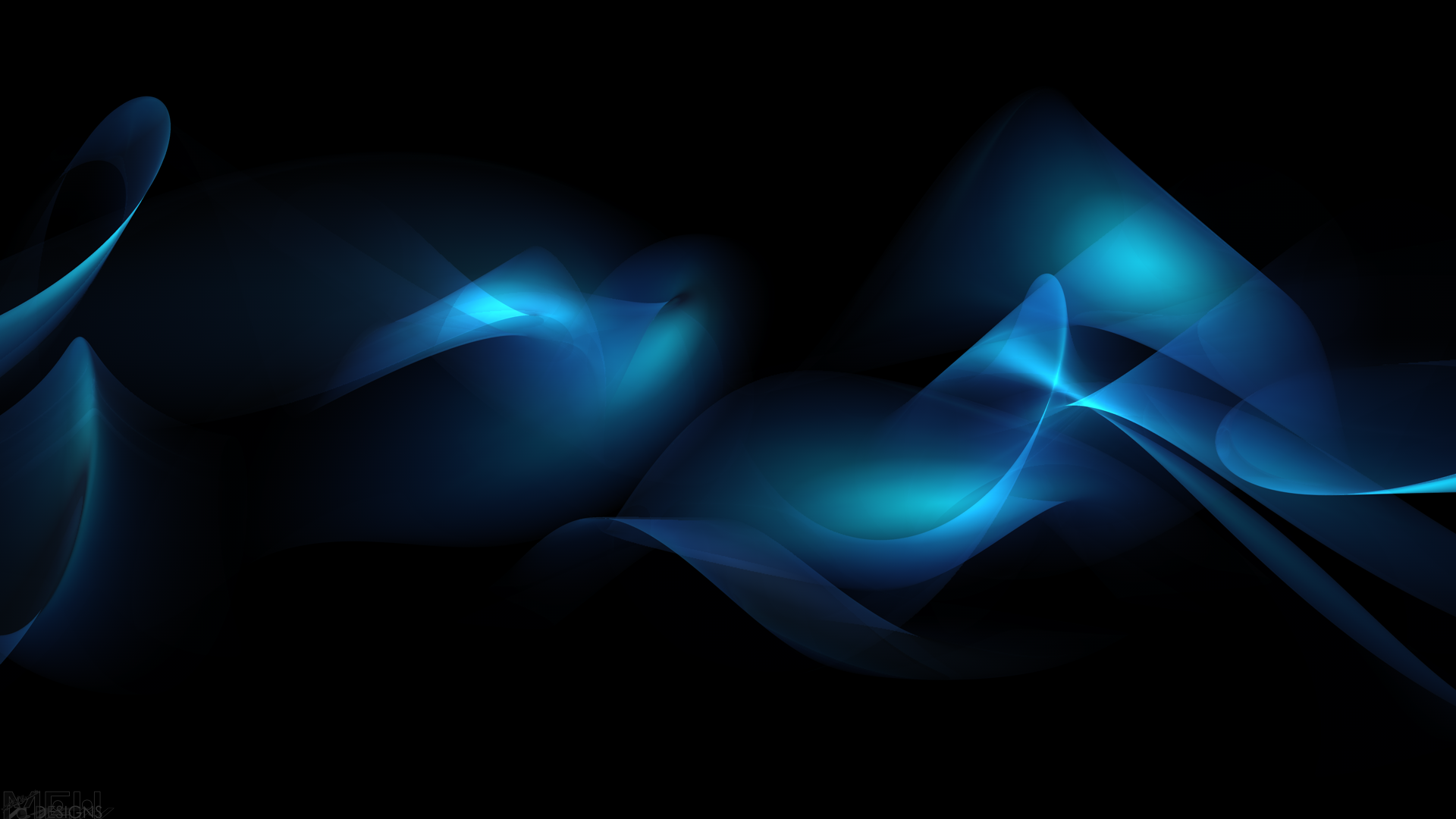 To be strong in the Lord…
The allowing of ourselves, the putting ourselves in a position to be exercised in the Lord; not weak, mediocre, complacent, pathetic, anemic, apathetic, or anything that would render us useless or unfit in the Lord; but rather useful and fit for the Lord’s service.  To be strong in the Lord is to be in right relationship to Him.
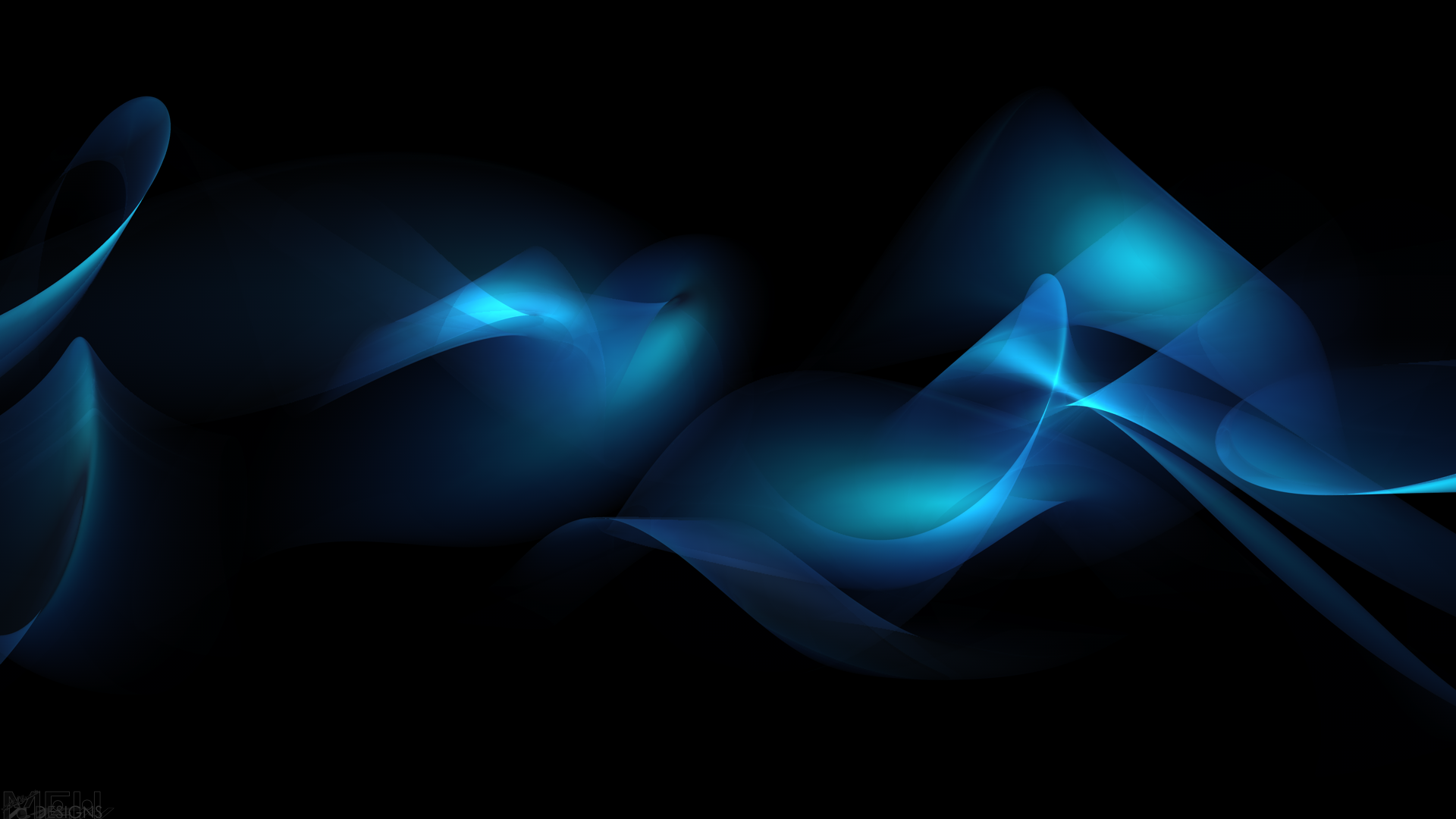 II.    The substance (6:10c)
“Be strong in the Lord and in the strength of His might…”
“strength” [kratos] – great or full vigor or power; a power in control.

HCSB – “vast strength”
NIV – “mighty power”
EKG – “absolute ability and authority”
1 Peter 5:11 – “dominion”
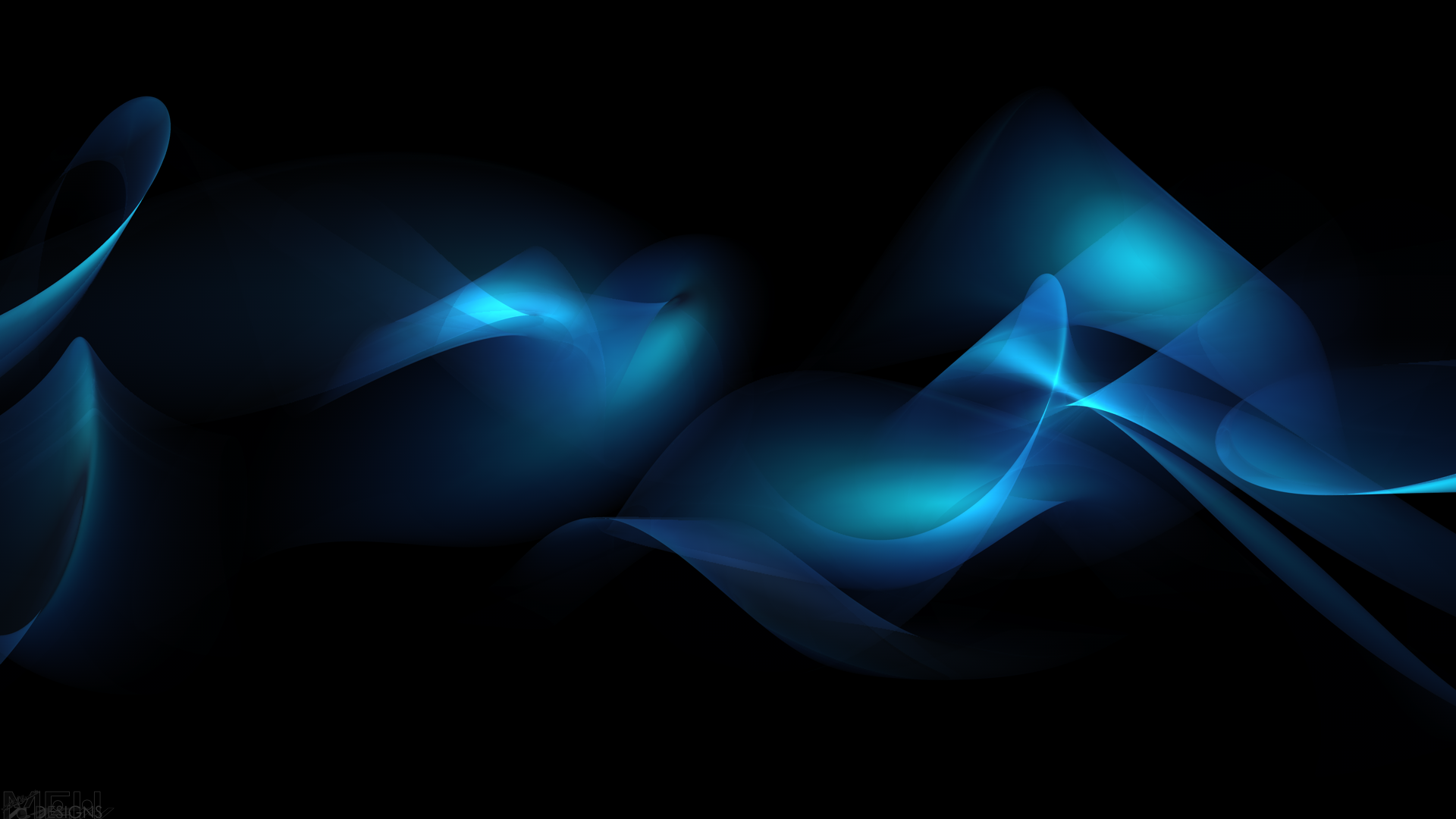 Jeremiah 9:23-24
23 Thus says the LORD, "Let not a wise man boast of his wisdom, and let not the mighty man boast of his might, let not a rich man boast of his riches; 24 but let him who boasts boast of this, that he understands and knows Me, that I am the LORD who exercises lovingkindness, justice and righteousness on earth; for I delight in these things," declares the LORD.
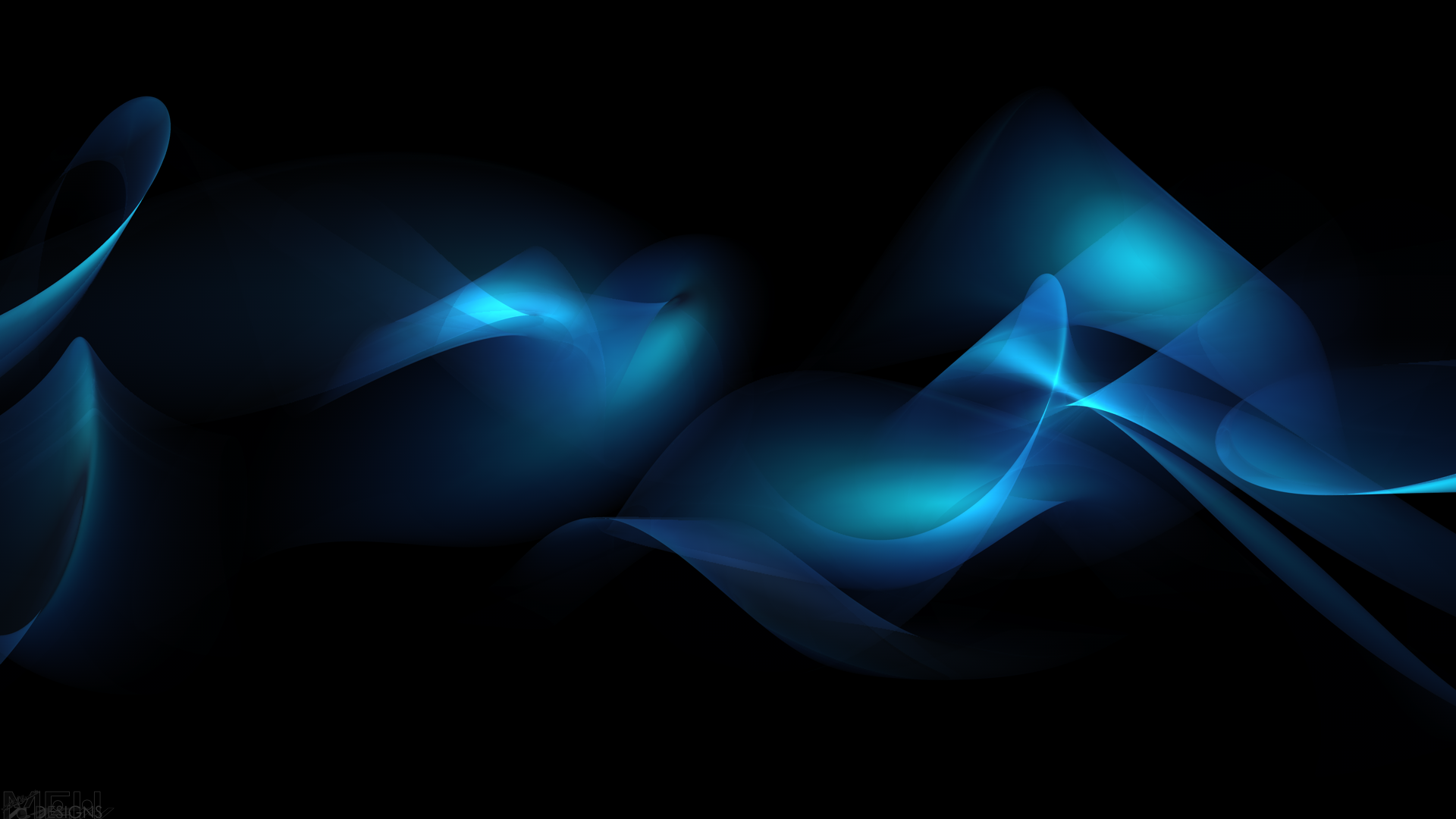 Thought
The life of Christ becomes the believer’s life; 
The truth of Christ becomes the believer’s truth; 
The way of Christ becomes the believer’s way. 
The power of Christ becomes the believer’s power.
The strength of Christ becomes the believer’s strength.
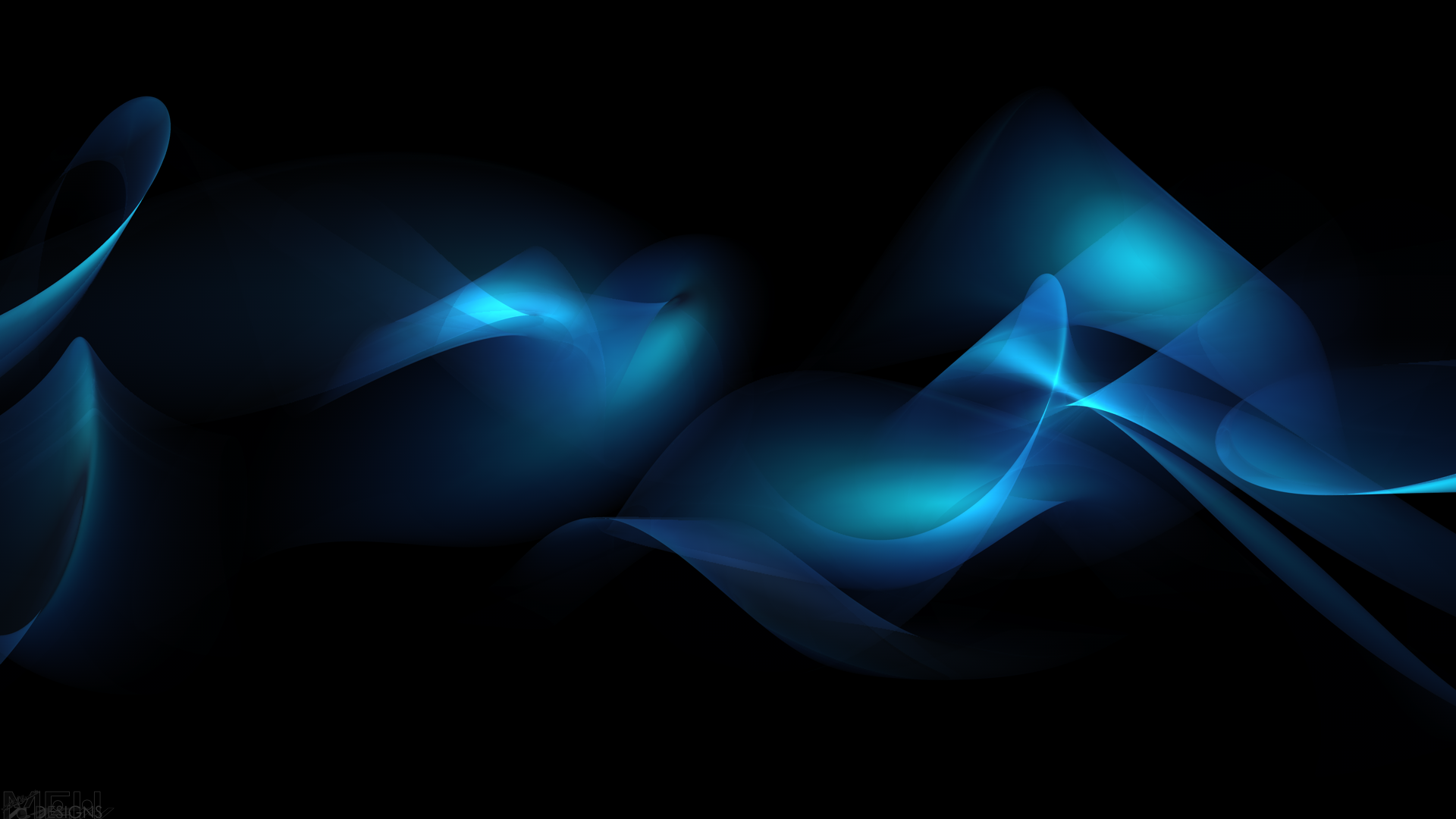 Hebrews 2:14-15
“14 Therefore, since the children share in flesh and blood, He Himself likewise also partook of the same, that through death He might render powerless him who had the power of death, that is, the devil, 15 and might free those who through fear of death were subject to slavery all their lives.”
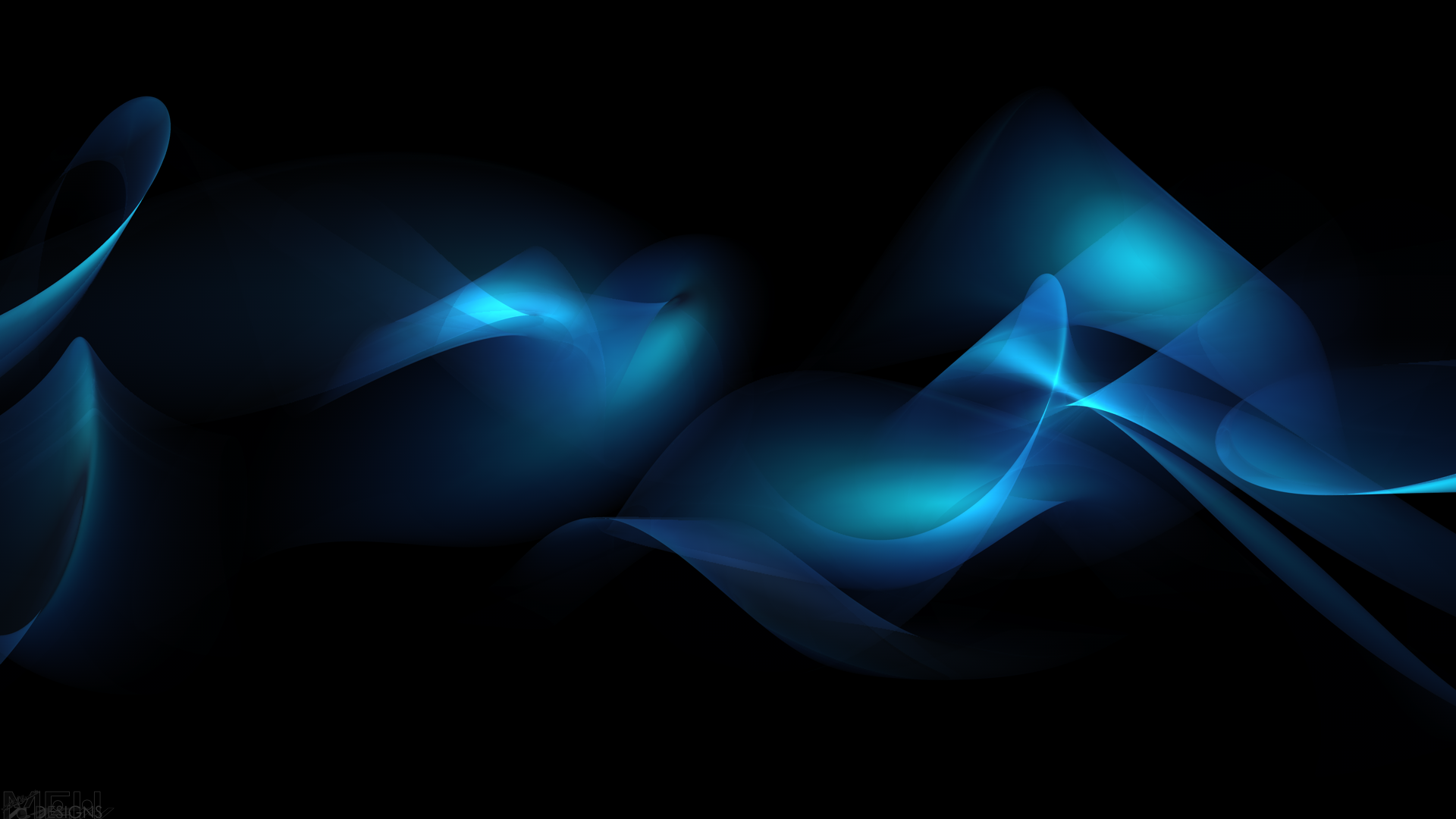 Big Idea of Ephesians 6:10
To be successful in spiritual warfare we must consider:
the summons,
the source, and 
the substance 
of the power necessary for battle.
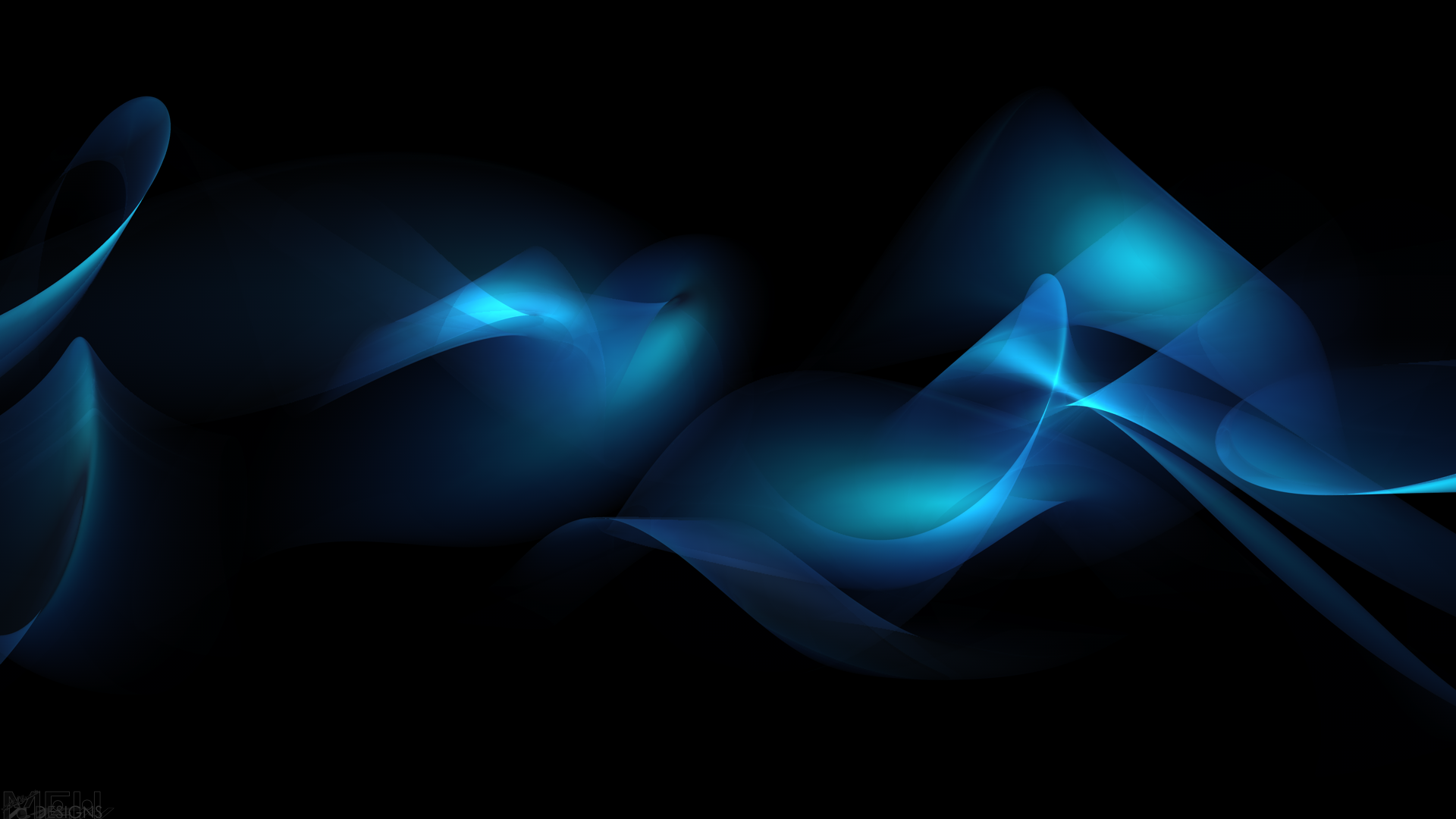 To engage in Spiritual Battle…
We must be born again (Acts 16:31; Hebrews 2:14-15)
We must be waking an a manner worthy of the Lord and of our calling… (Ephesians 4:1; 1 John 2:6)
We must be immersed in the Word of God (Colossians 3:16)
We must be meditating in and on the Word of God (Joshua 1:6-8)
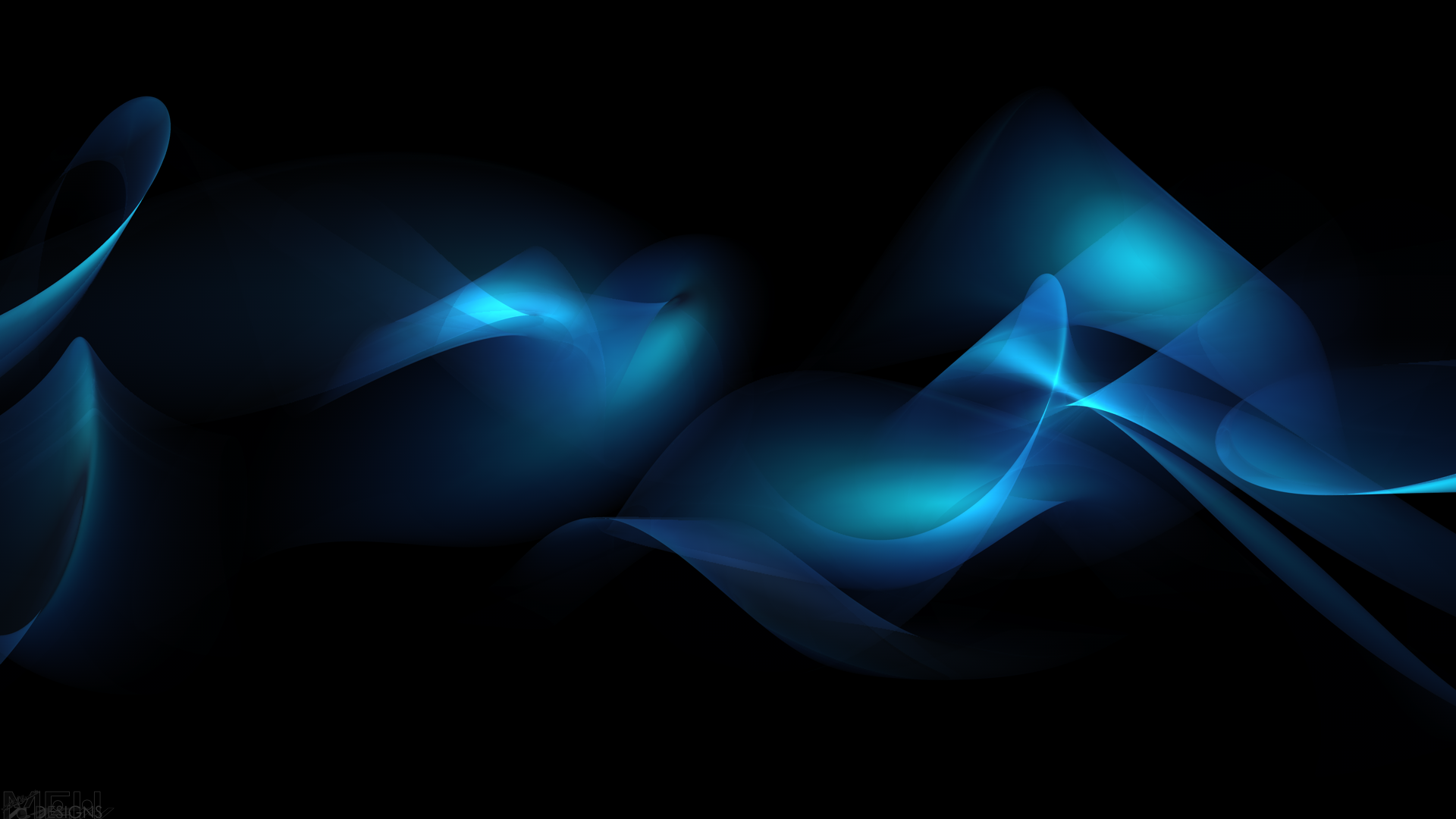 Joshua 1:6-8
6 Be strong and courageous, for you shall give this people possession of the land which I swore to their fathers to give them. 7 Only be strong and very courageous; be careful to do according to all the law which Moses My servant commanded you; do not turn from it to the right or to the left, so that you may have success wherever you go. 8 This book of the law shall not depart from your mouth, but you shall meditate on it day and night, so that you may be careful to do according to all that is written in it; for then you will make your way prosperous, and then you will have success.
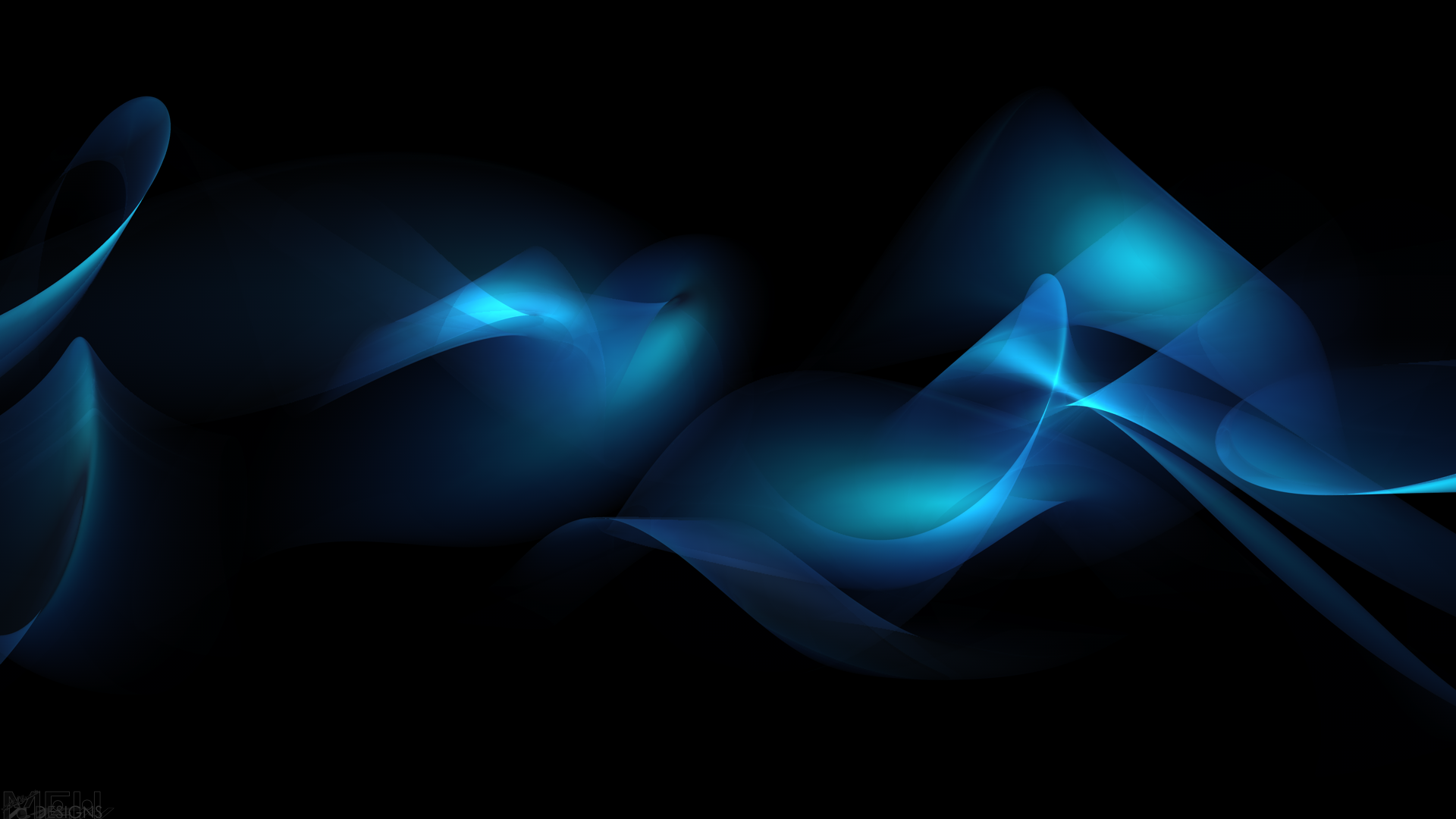 Ephesians 6:10-13
Precept 1 of 3, “Be strong in the Lord and in the strength of His might…” or better yet: 

“Be continually empowered in the Lord and in the absolute ability, authority and dominion of His infinite might.”
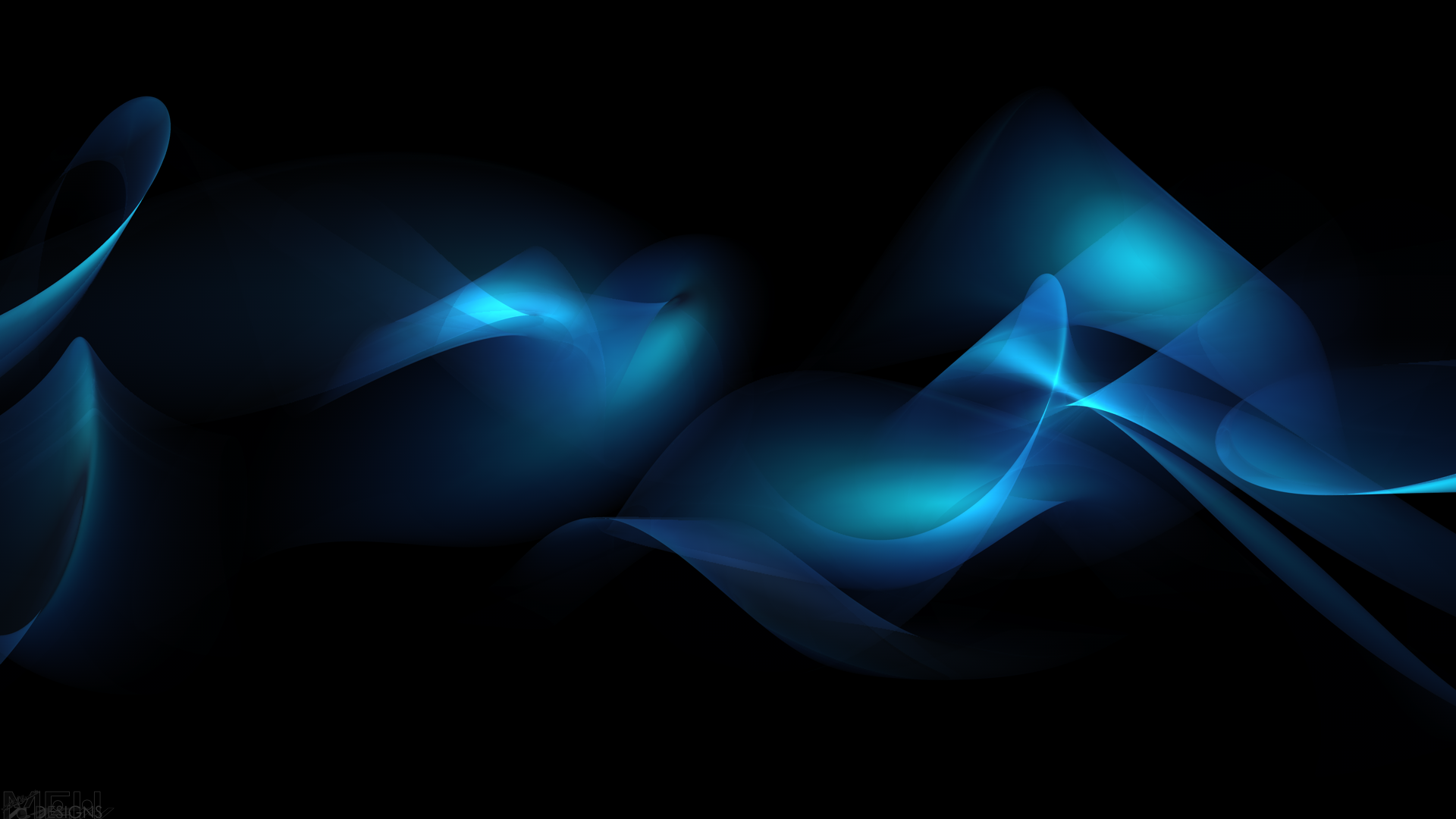 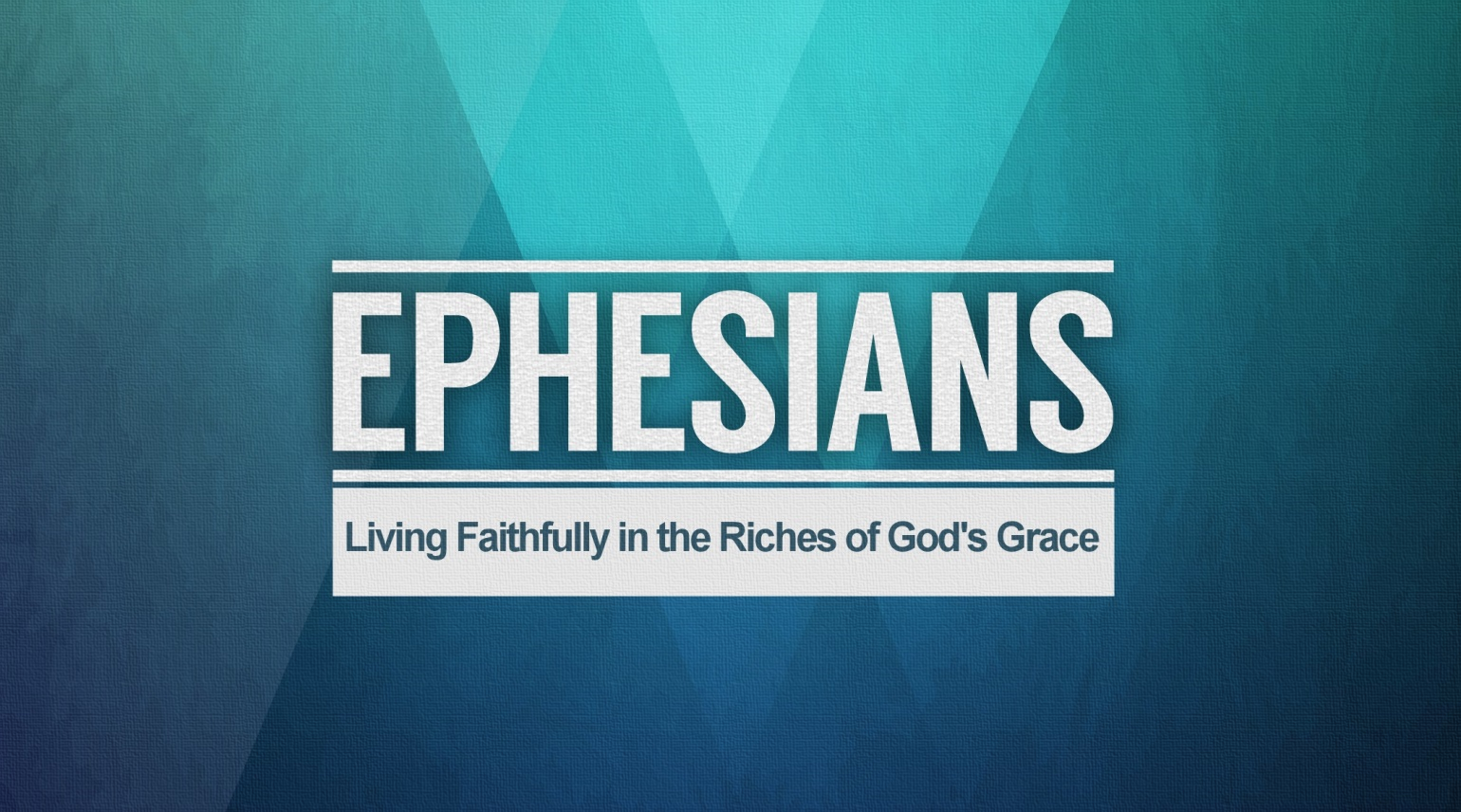